Построение образовательных программ от результата
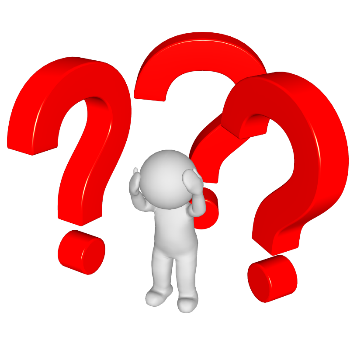 АДАПТИРОВАННАЯ ОСНОВНАЯ ОБРАЗОВАТЕЛЬНАЯ ПРОГРАММАДОШКОЛЬНОГО ОБРАЗОВАНИЯ В ГРУППЕ «ОСОБЫЙ РЕБЕНОК»ДЛЯ ДЕТЕЙ С ОГРАНИЧЕННЫМИ ВОЗМОЖНОСТЯМИ ЗДОРОВЬЯ, ИМЕЮЩИМ СЛОЖНЫЙ ДЕФЕКТв возрасте от 3 до 8 лет
Рюмина Жанна Юрьевна, 
директор МОУ ОШ № 3 
г. Переславль-Залесский, Ярославской области
Лауреат всероссийского конкурса 
«Директор школы -2014», 
магистрант 2 курса НИУ ВШЭ г. Москва
Разработчики: старший воспитатель (администрация), специалисты (дефектолог, логопед, психолог) мед. работник, воспитатели группы).
Кто реализует: специалисты (дефектолог, логопед, психолог) мед. работник, воспитатели группы).
Высшая школа экономики, Москва, 2016
огромный плюс в том, что, наконец-то, получилось заставить всех специалистов изучить ФГОС ДО. Хотя многие из них «клялись и божились» что читали. Оказывается, через абзац;
написание «от результата» привело к пониманию того, что нам нужно, потому как до этого, ОП мы пытались написать (и как нас учат постоянно наши методисты, и как я понимаю, учат практически везде) отталкиваясь от структуры (введение…1 часть…).
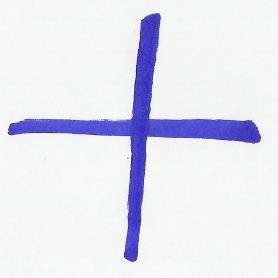 Высшая школа экономики, Москва, 2016
В чем суть данного подхода к ОП?
Для начала нужно четко для себя определить, зачем мы пишем (разрабатываем) именно эту программу? На кого эта программа будет ориентирована? На какую группу воспитанников? (В нашем случае, это группа разновозрастных детей с разными диагнозами).
Определить для себя зачем воспитанник пришел именно к нам? Что мы можем ему предложить в своей программе? Почему он придет именно на нашу программу, а не на другую
Высшая школа экономики, Москва, 2016
Описание программы
назначение: образовательная программа, предназначенная для обучения лиц с нарушениями слуха, зрения, опорно-двигательного аппарата, тяжелыми нарушениями речи, задержкой психического развития, умственной отсталостью, расстройствами аутистического спектра и другими ограничениями здоровья;
 уровень: дошкольное образование;
адресная группа: воспитанники дошкольного возраста (3-8 лет) с ОВЗ со сложным дефектом;
конкурентные преимущества: возможность выбора режима и темпа освоения программы, выстраивание индивидуальных образовательных траекторий, гибкий, формирующий характер оценивания индивидуальных образовательных результатов, возможность распределения функций спецификации деятельности специалистов в связи с достаточностью штата, наличие индивидуально-ориентированных коррекционных программ, достаточность МТБ, наличие методической, информационной, дидактической базы.
Высшая школа экономики, Москва, 2016
Центральный ориентир -это не проверяющие управления образования, а конкретный родитель со среднетехническим образованием, который, прочитав вашу ОП, сможет понять, что вы предлагаете и как вы будете заниматься с его ребенком.
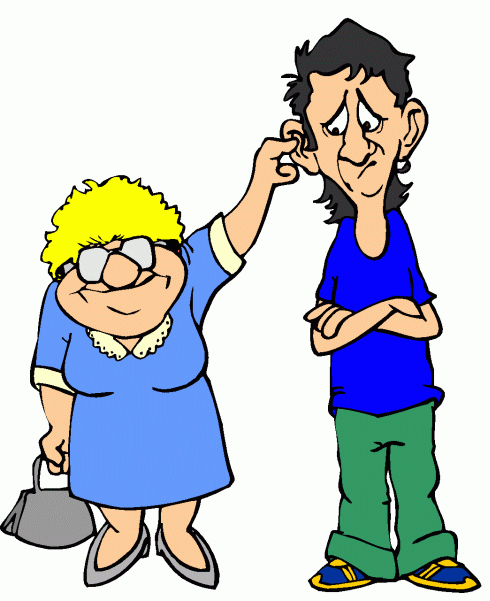 Высшая школа экономики, Москва, 2016
Что наш воспитанник (выпускник) может получить на выходе? Какие у него есть перспективы?
Что нужно нашему воспитаннику (выпускнику) вне стен нашей группы? Какими квалификационными характеристиками он должен обладать? (в нашем случае навыками для продолжения дальнейшего обучения).
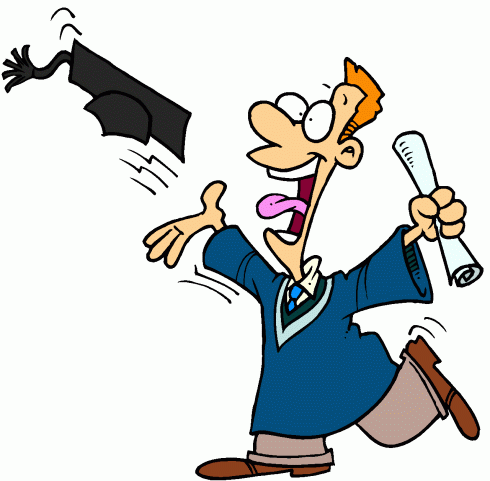 Высшая школа экономики, Москва, 2016
Компетенции (образовательные результаты) выпускников программы
Длительное время воспитанники не воспринимают инструкций, с трудом включаются в произвольную деятельности на очень короткий период, не осмысливают происходящее вокруг них. На первых порах обучения, некоторые, наиболее тяжелые воспитанники, не выделяют из окружающей среды и воспитателя (специалиста).
Целевые ориентиры:
использует специфические, культурно фиксированные предметные действия. Знает назначения бытовых предметов и пользуется доступными для него;
владеет доступными навыками самообслуживания, стремиться быть опрятным;
проявляет самостоятельность в бытовом и игровом поведении;
проявляет эмпатию по отношению к другим людям, готовность оказать помощь:
проявляет отрицательное отношение к грубости, жадности, другим негативным формам поведения;
соблюдает правила элементарной вежливости. Знает правила поведения в детском саду, другом общественном месте, дома, на улице, старается их соблюдать;
реагирует на обращенную речь, понимает доступное ее содержание, старается использовать речь как средство общения;
знает доступные предметы: игрушки, явления природы и др.
способен сотрудничать с детьми и взрослыми, стремиться к общению и взаимодействию с ними;
проявляет интерес к окружающему миру, играм, сказкам, песням, стихам и т.д., продуктивной деятельности;
положительно относиться к занятиям в детском саду;
стремиться освоить доступные виды крупных и мелких движений; контролировать и управлять ими.
Высшая школа экономики, Москва, 2016
Формы итогового контроля уровня достижений воспитанников
Производится педагогическая оценка индивидуального развития ребенка, которая связана с оценкой эффективности педагогических усилий и лежит в основе их дальнейшего планирования.

Инструментарий педагогической диагностики-структурированная карта наблюдений, позволяющая фиксировать динамику и перспективы развития ребенка по каждому целевому ориентиру.

Педагогическая диагностика производится в ходе спонтанной и специально организованной деятельности детей.
Высшая школа экономики, Москва, 2016
Формы организации образовательного процесса
Индивидуальная, микрогрупповая, групповая
Специфической формой организации учебно-коррекционного процесса являются индивидуальные занятия по коррекции коммуникации, деструктивного поведения, снятию агрессии и немотивированных страхов, направленные на формирование нормативного поведения и межличностных отношений, а также: 
в повседневной жизни путем привлечения внимания;
в процессе специальных игр и упражнений;
в процессе обучения сюжетно-ролевым и театрализованным играм, играм-драматизациям, где воссоздаются социальные отношения между участниками;
в процессе хозяйственно-бытового труда и в различных видах деятельности.
Индивидуальный учебный план (ИУП)
Высшая школа экономики, Москва, 2016
Предметы образовательной деятельности
Высшая школа экономики, Москва, 2016
Предметы образовательной деятельности
Высшая школа экономики, Москва, 2016
Уникальные особенности программы
наличие всех специалистов (психолог, дефектолог, логопед, инструктор по адаптированной ФК, специалисты по спец. играм и т. д.;
развивающая среда (сенсорная комната, игры Воскобовича, игры Монтессори);
поддержка  и консультирование Председателя Российско-немецкого общества дружбы Доротеи Фолкерт в рамках социального проекта «Помощь и самопомощь»  немецкими врачами-физиотерапевтами, обучение медицинского персонала дошкольных групп приемам помощи;
консультирование и служба ранней помощи (от 0 до 3 лет);
возможность непрерывного образования в рамках одного учреждения;
отработанная система преемственности между ступенями образования.
Высшая школа экономики, Москва, 2016
Динамика разворачивания программы (схема)
«Входящая» диагностика
Разработка ИУП (индивидуального учебного плана)
Реализация комплексных образовательно-коррекционных мероприятий
Реализация комплексных образовательно-коррекционных мероприятий
Промежуточная диагностика
Доработка, дополнения, изменения ИУП
Итоговая диагностика
Необходимые изменения в организации образовательного процесса в школе
В то же время, когда административная команда просчитывает и видит шаги по улучшению своей ОО, то движение «к пьедесталу» будет похоже не на метание из стороны в сторону, а четкую линию продвижения к успеху.
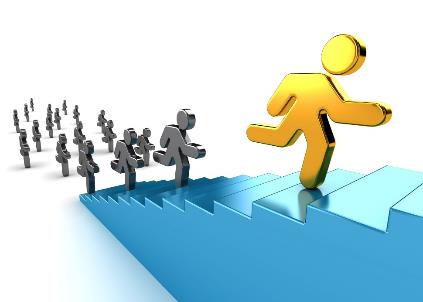 Высшая школа экономики, Москва, 2016
Необходимые изменения в организации образовательного процесса в школе
открытие кабинета ЛФК, массажного кабинета;
обучение специалистов в специализированных организациях;
организация функционального учебного плана, индивидуально-образовательного маршрута для каждого ребенка в связи с переходом выпускников группы на обучение в школу;
введение новых развивающих игр для детей с ОВЗ.
изучение опыта регионов и внедрение в образовательный процесс;
научно-методическое сопровождение институтами коррекционной педагогики.
Высшая школа экономики, Москва, 2016
Связь программы с другими образовательными программами
ООП ДО
АООП ДО
АОП ДО
ШКОЛА
Программы внеурочной деятельности
Дополнительные программы
ООП НОО, ООП ООО, АОП НОО, АОП ООО, АООП НОО, АООП ООО
Высшая школа экономики, Москва, 2016
Реальные и потенциальные партнеры в реализации программы
Высшая школа экономики, Москва, 2016
По моему глубокому убеждению, образовательная программа не может превышать 30-40 страниц печатного текста. В ней должны быть описаны только особенности вашего учреждения, ваша уникальность и непохожесть, именно те «изюминки», которые вы могла бы предложить для родителей и их детей. При наличии огромного количества печатного материала который позволяет реализовать образовательную программу в полном объеме (авторские программы, различные приложения для воспитателей такие как «комплексные занятия», «рабочие программы занятий» и др.) переписывание подробно всех областей в образовательную программу считаю просто лишней тратой времени...
 
Но это мысли простого руководителя…
 Что об этом думает инспектор?
А что думаете по этому поводу Вы?
Высшая школа экономики, Москва, 2016